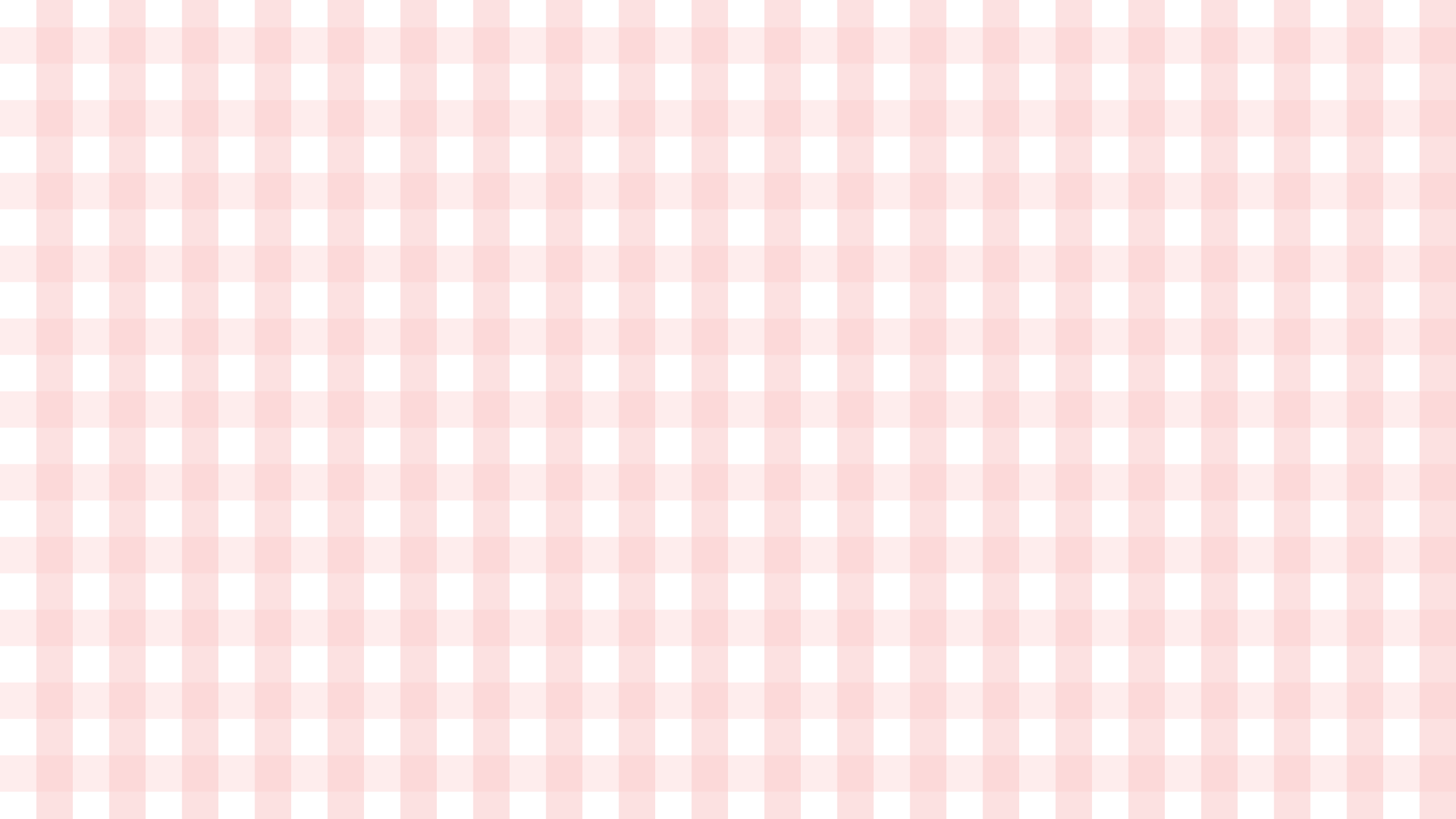 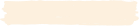 - Em hiểu thế nào là trải nghiệm?
- Trải nghiệm của em thường gắn với những sự kiện diễn ra ở môi trường nào?
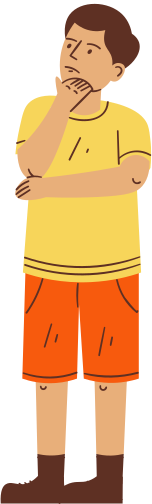 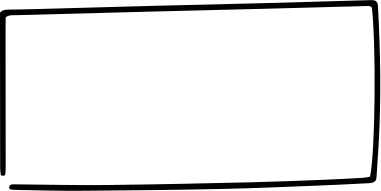 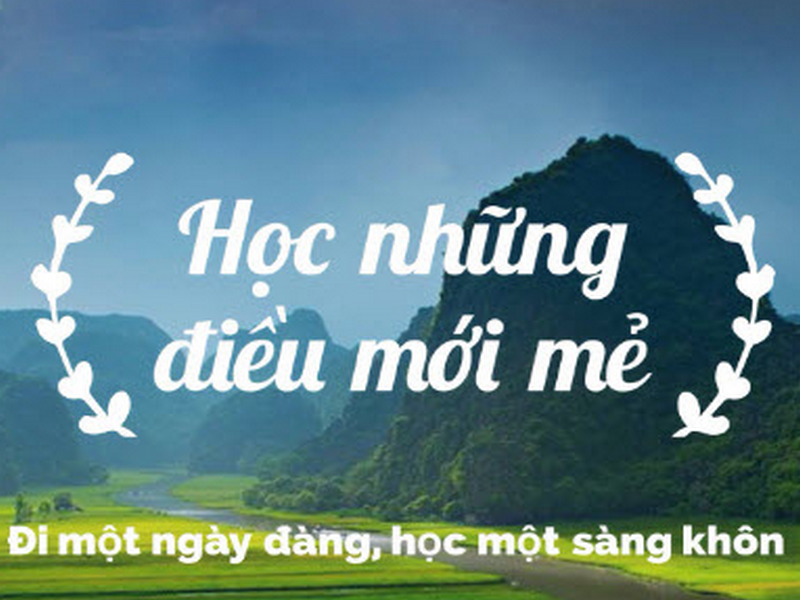 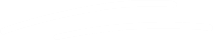 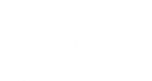 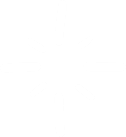 [Speaker Notes: G]
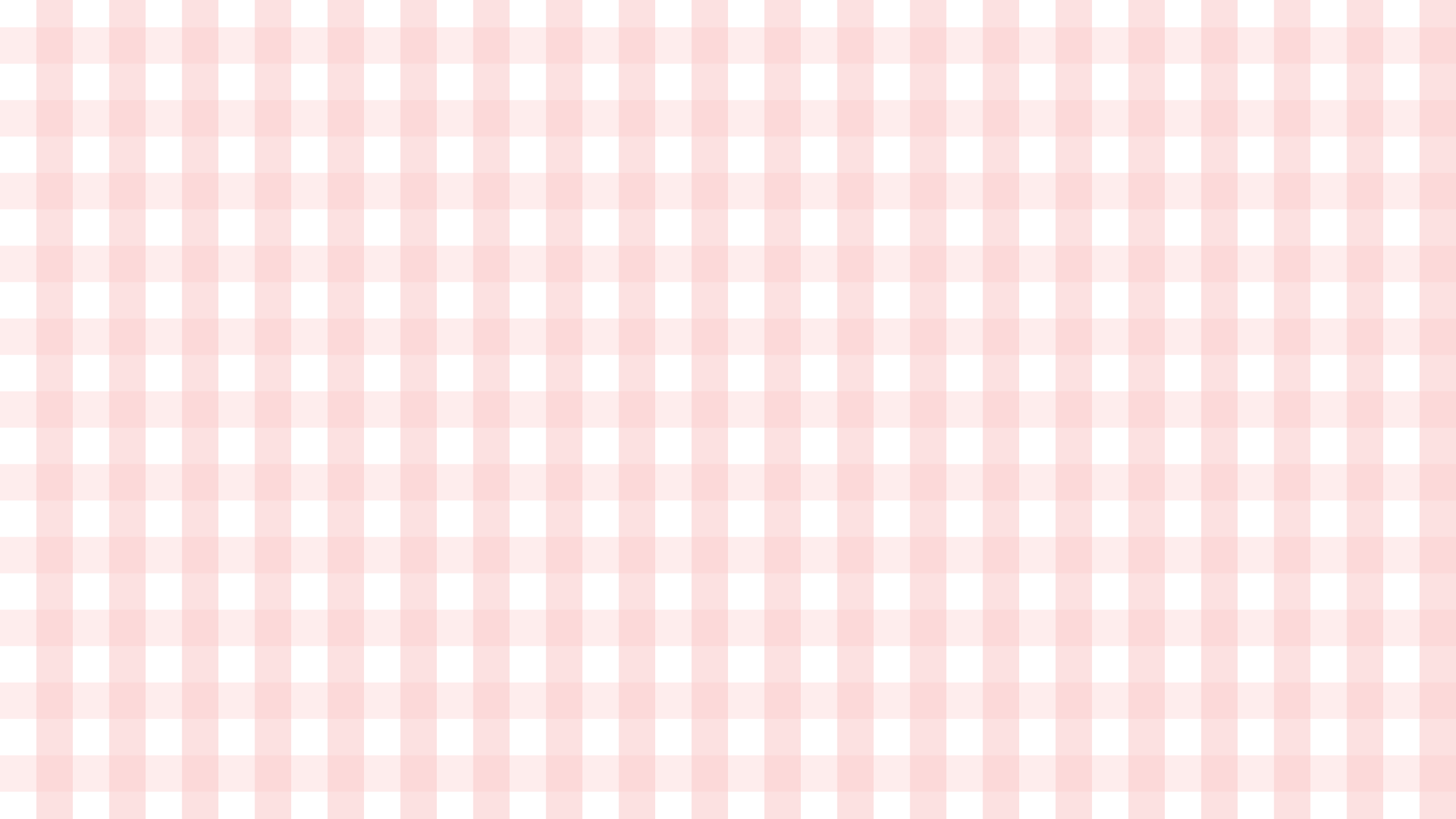 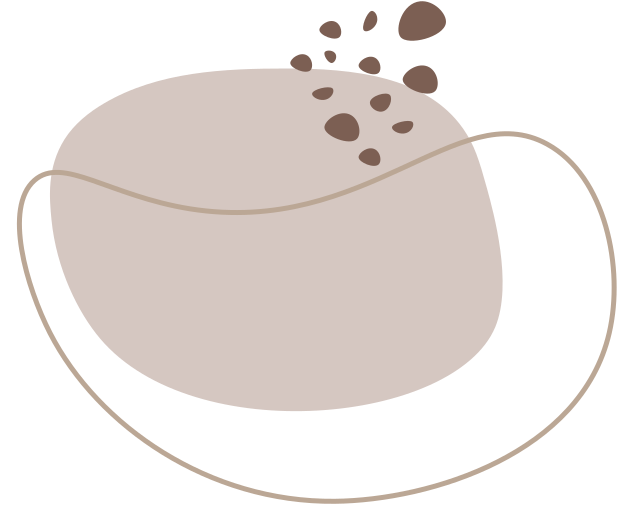 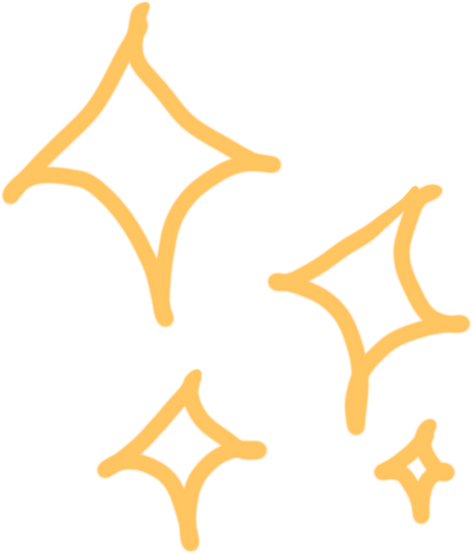 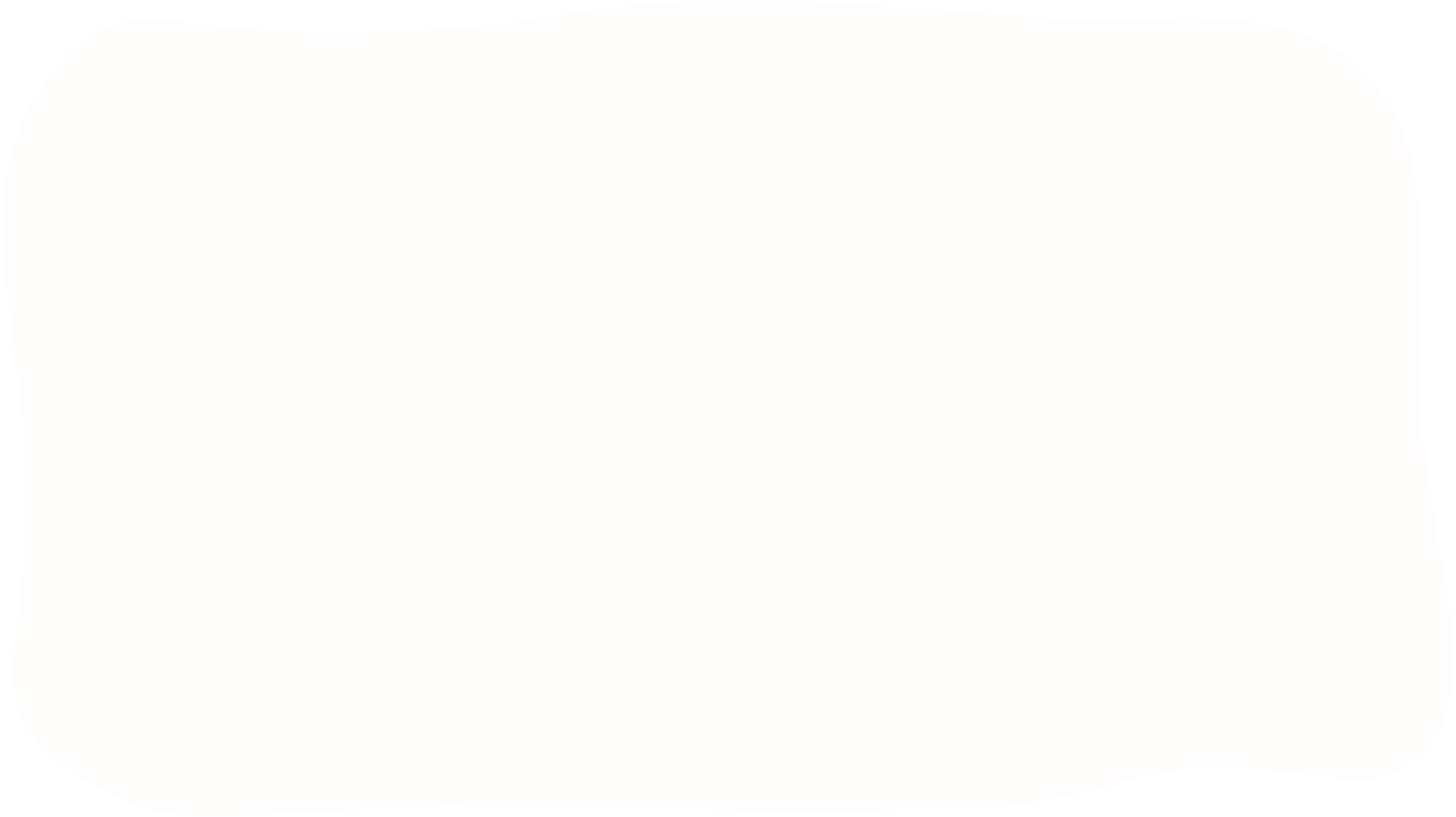 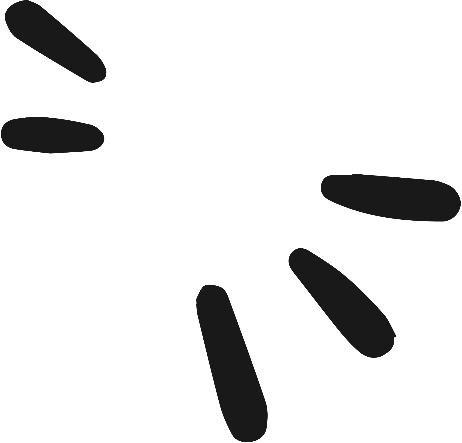 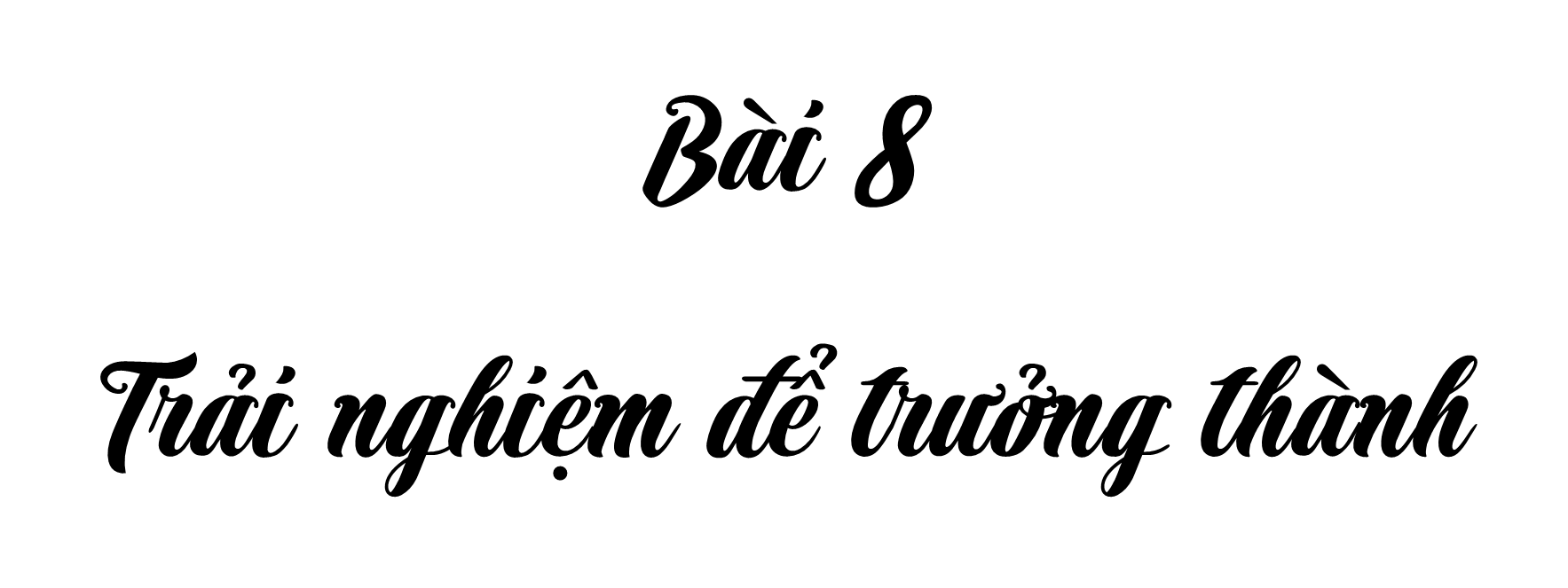 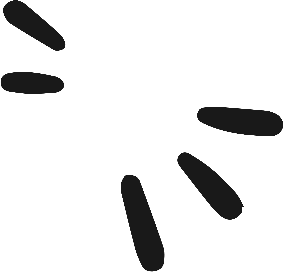 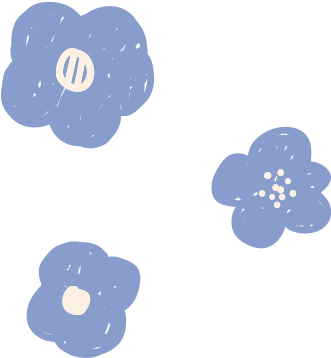 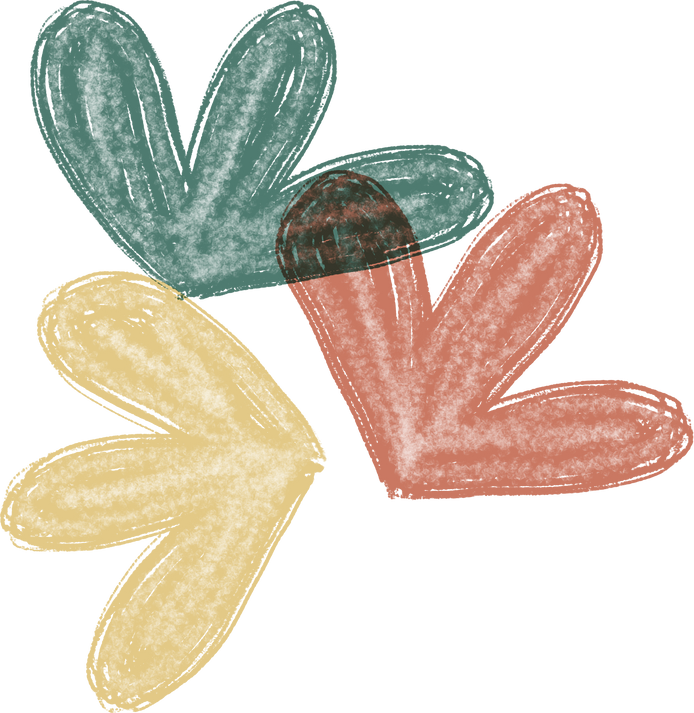 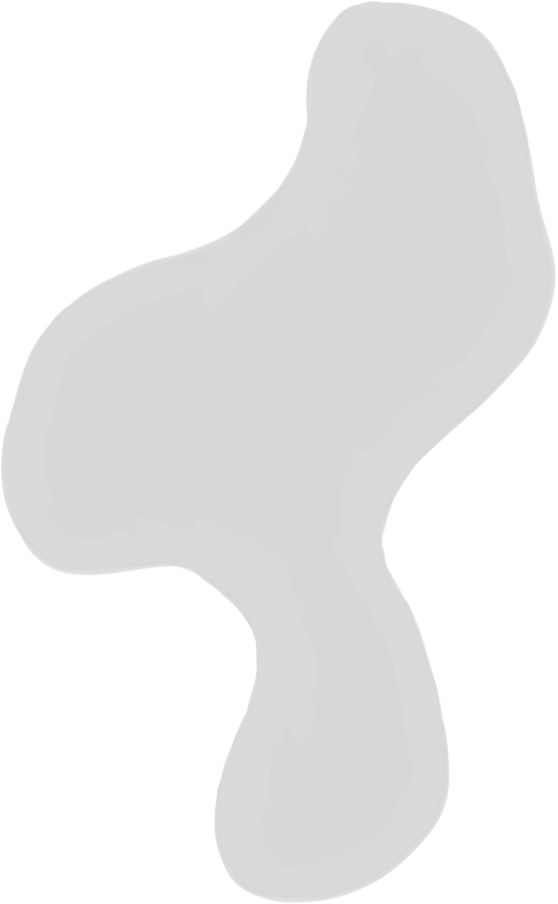 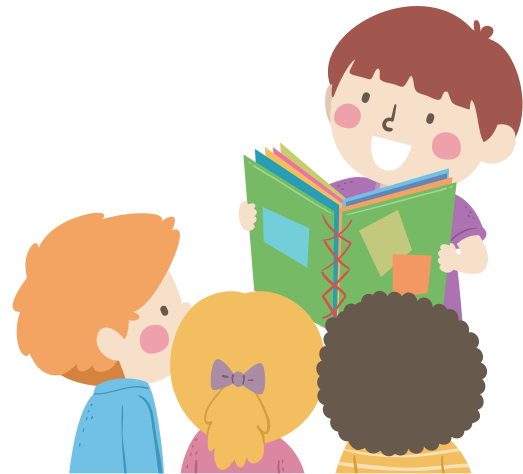 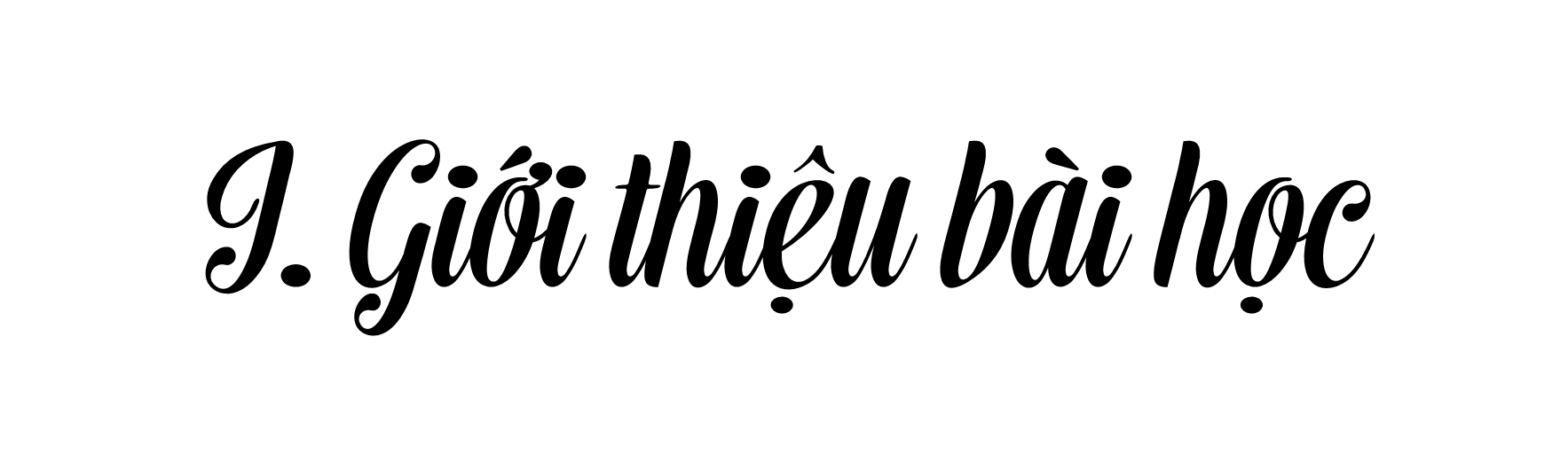 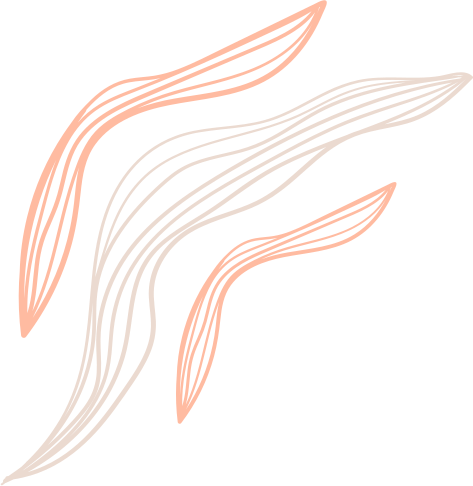 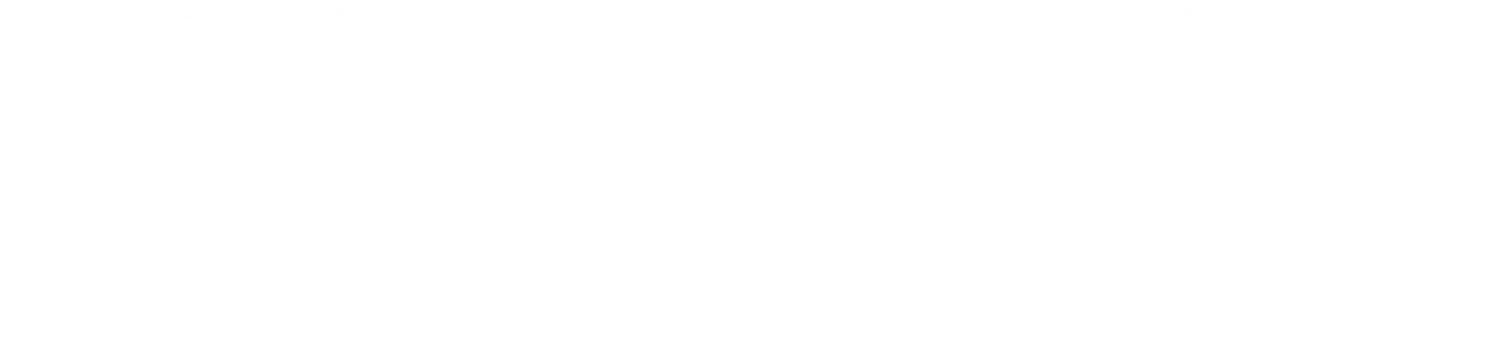 1. Chủ đề
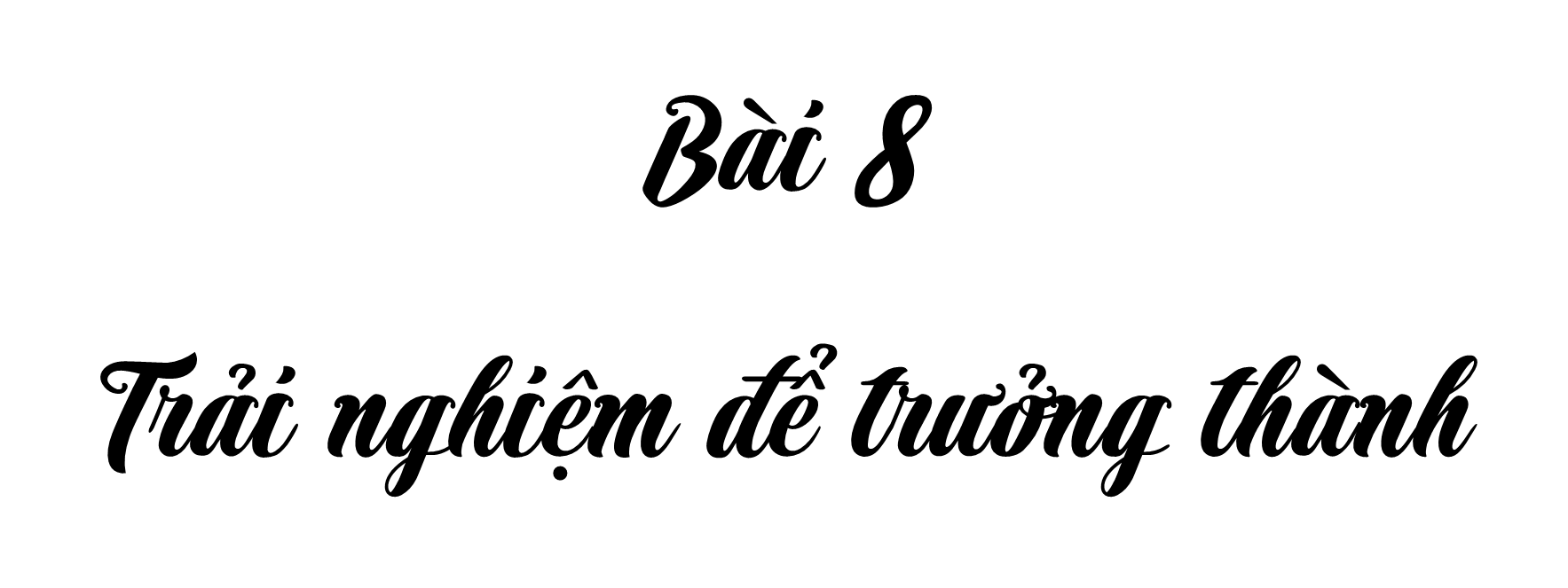  Trải nghiệm có thể giúp con người trở nên khôn ngoan, chin chắn, dày dặn, cứng cáp hơn  con người có khả năng trưởng thành từ những trải nghiệm.
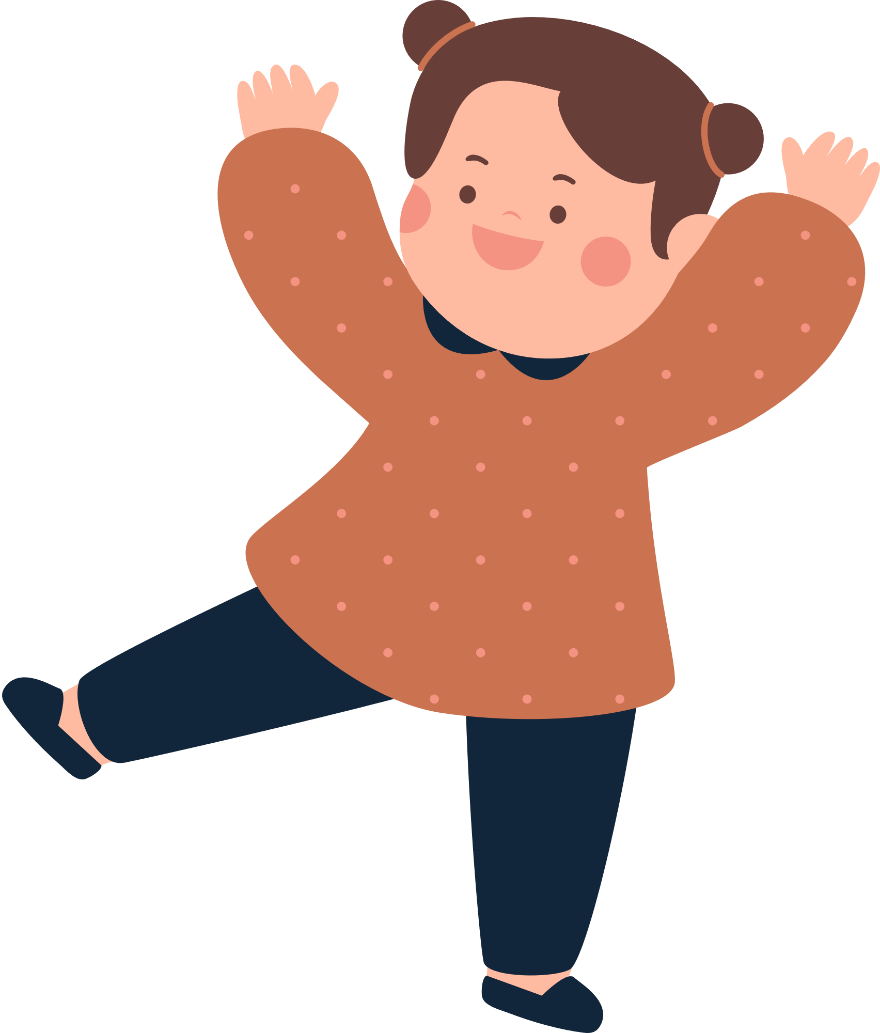 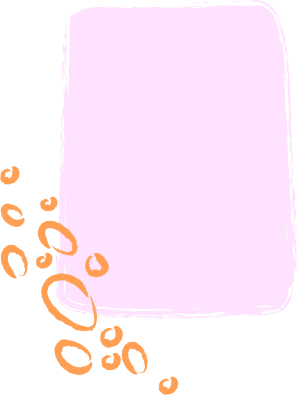 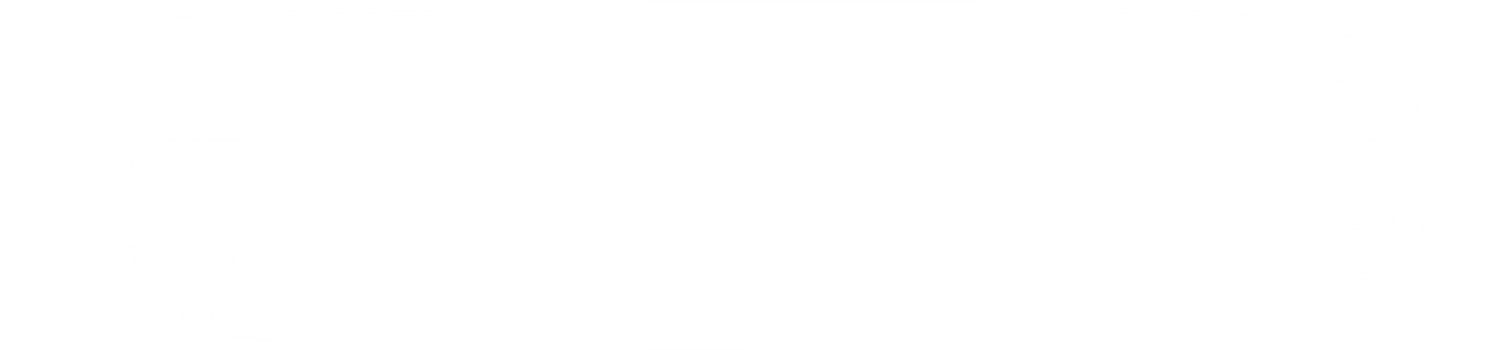 2. Thể loại
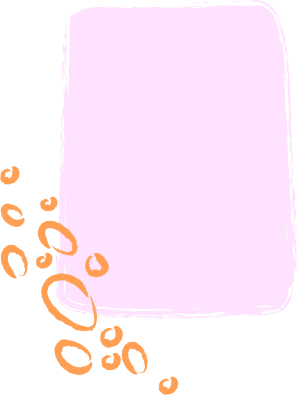 - Văn bản nghị luận
+ Bản đồ dẫn đường
+ Hãy cầm lấy và đọc
- Văn bản văn học (thơ)
+ Nói với con
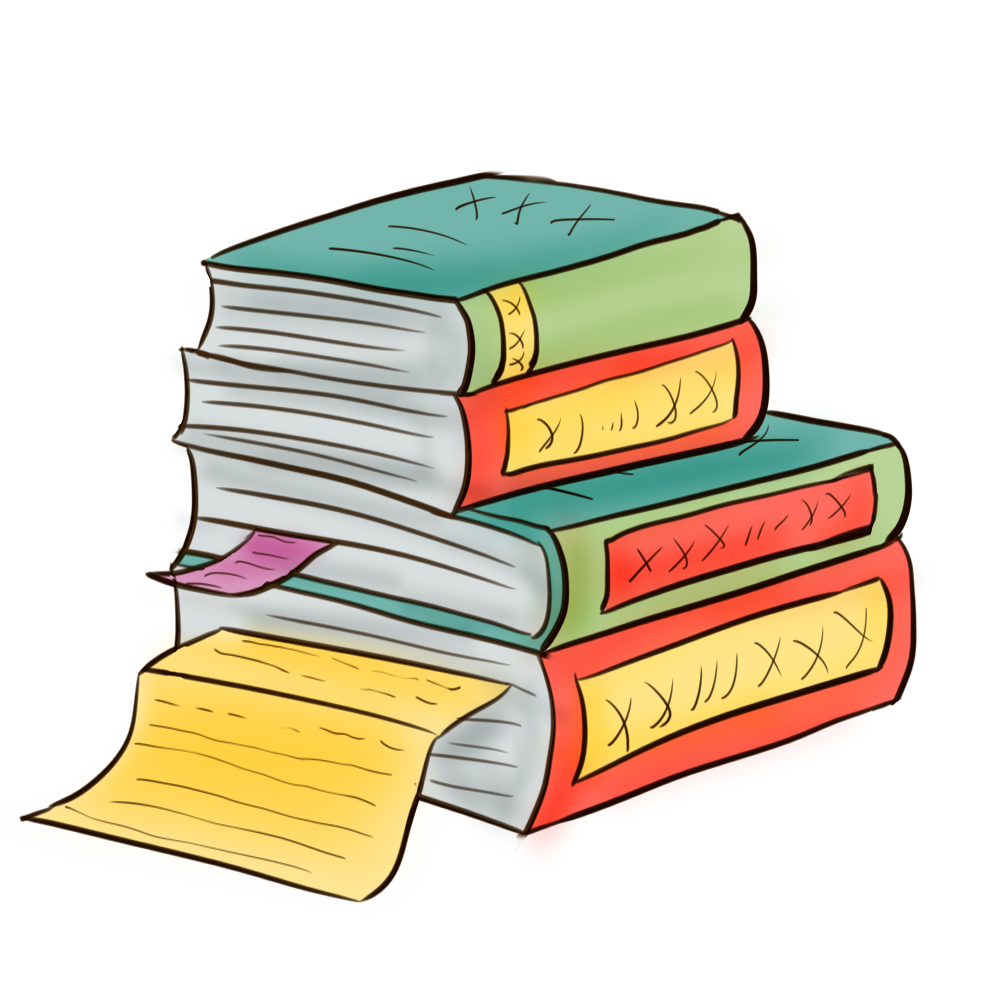 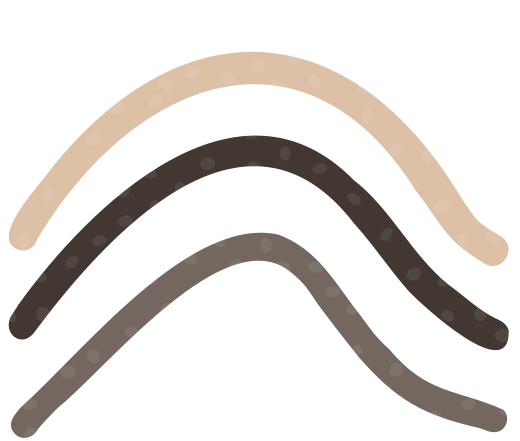 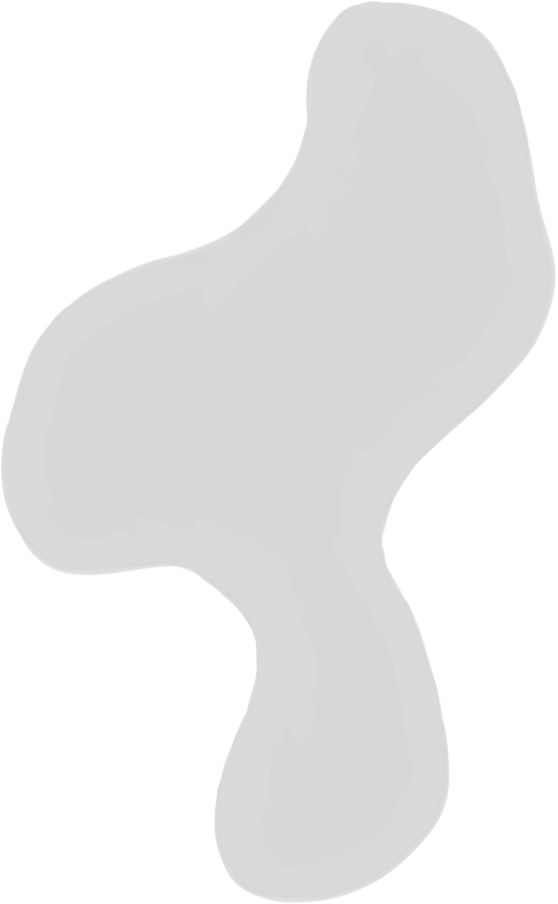 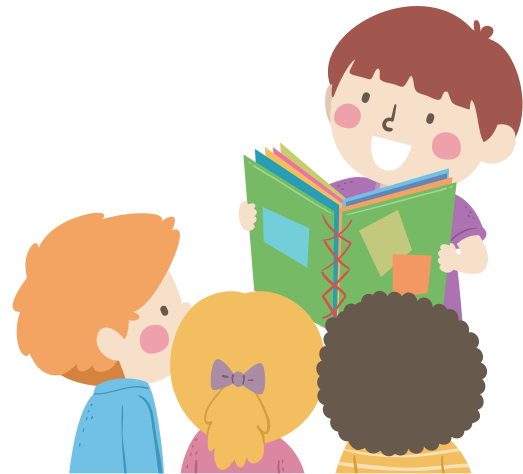 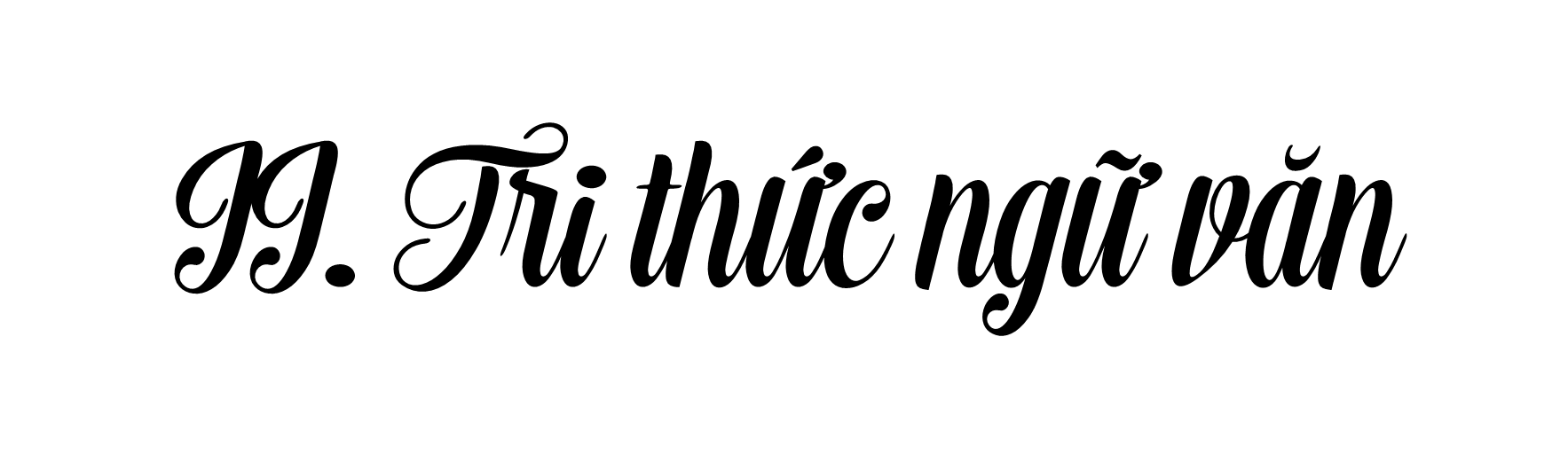 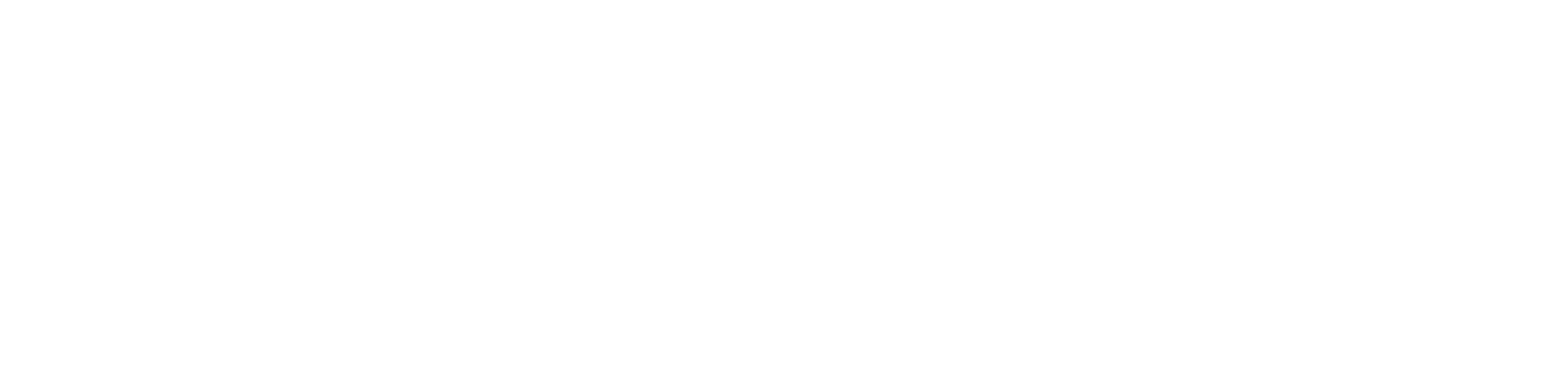 1) Các vấn đề được bàn trong văn bản nghị luận
a) Khái niệm
Là loại văn bản chủ yếu dùng để thuyết phục người đọc (người nghe) về một vấn đề.
b) Các vấn đề được bàn trong văn nghị luận:
+ Mọi vấn đề của đời sống xã hội, văn học, nghệ thuật, khoa học…đều có thể được nêu ra để bàn trong văn nghị luận.
+ Văn bản nghị luận có giá trị phải chọn được vấn đề đáng quan tâm, có ý nghĩa với nhiều người.
+ Trước một vấn đề có thể có nhiều ý kiến khác nhau.
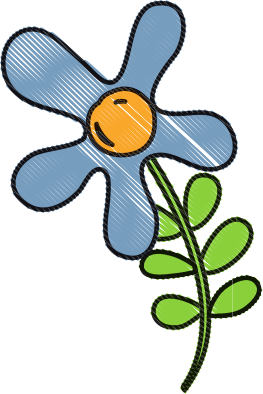 Ý kiến
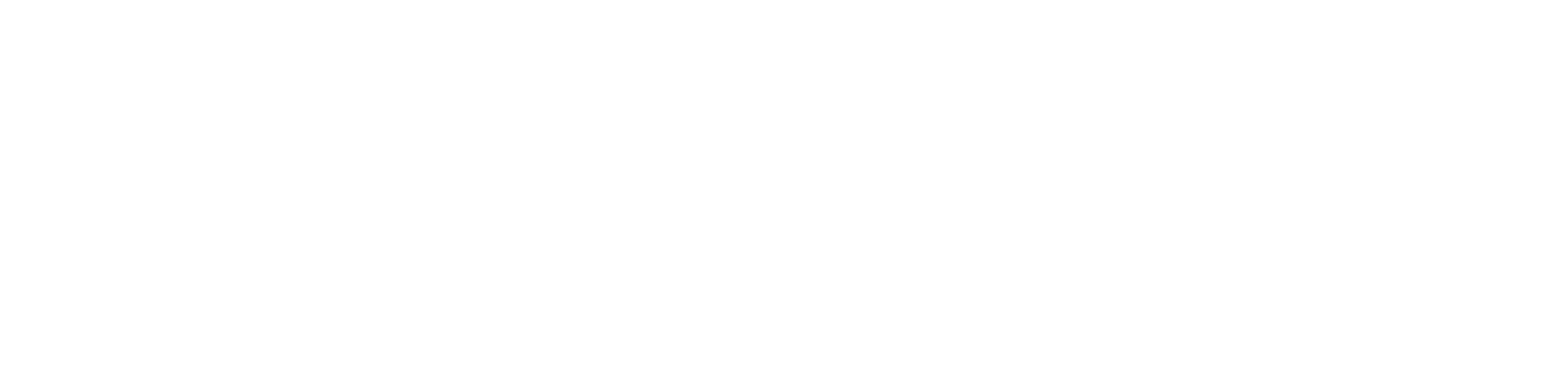 2) Mối liên hệ giữa các ý kiến, lí lẽ, bằng chứng trong văn bản nghị luận.
Văn bản nghị luận
Là tư tưởng, quan điểm của người nói/ viết được nêu ra dưới hình thức câu khẳng định (hay phủ định), được diễn đạt sáng tỏ, dễ hiểu, nhất quán...
Bằng chứng
Lí lẽ
- Lí lẽ là những lời diễn giải có lí mà người viết (người nói) đưa ra để khẳng định ý kiến của mình.
- Bằng chứng là những ví dụ được lấy từ thực tế đời sống hoặc từ các nguồn khác để chứng minh cho lí lẽ.
Ý kiến
Ý kiến phản ánh quan điểm, tầm nhận thức, vốn hiểu biết, sự tán thành hay phản đối của người viết về vấn đề. 
Bài văn có giá trị thường chứa đựng nhiều ý kiến mới mẻ, sâu sắc, toàn diện, giúp người đọc có thái độ đúng trước vấn đề.
-Lí lẽ giúp cho ý kiến trở nên rõ ràng, cụ thể.
-Lí lẽ có hai loại: lí lẽ đồng tình và lí lẽ phản đối. 
+Đối diện với một vấn đề, phải tự hỏi bản chất của nó là gì, có ý nghĩa như thế nào đối với đời sống.
+ Tán thành hay phản đối một vấn đề luôn cần nói rõ lí do. 
 Đó đều là những câu hỏi cần trả lời để tìm được lí lẽ.
Văn bản nghị luận
Bằng chứng
Lí lẽ
- Diễn giải vấn đề dù lí lẽ sắc bén đến đâu, nhưng nếu không tìm được sự hậu thuẫn của bằng chứng lấy từ thực tế đời sống thì chưa đủ độ tin cậy, thuyết phục, chưa thể tác động sâu sắc đến người đọc được.
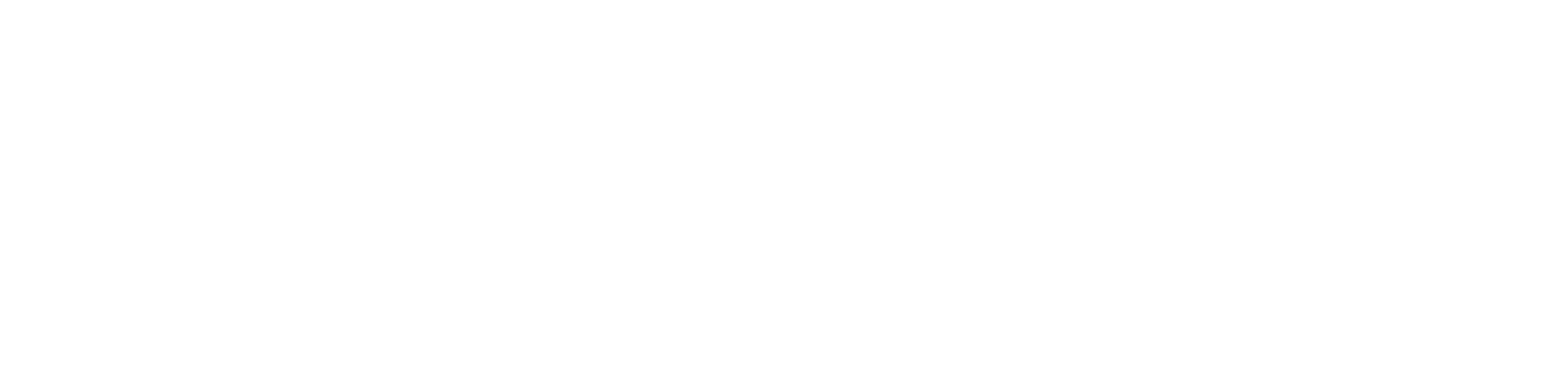 2) Mối liên hệ giữa các ý kiến, lí lẽ, bằng chứng trong văn bản nghị luận.
 Mối quan hệ mật thiết  Qua hệ thống ý kiến – lí lẽ - bằng chứng chặt chẽ, văn bản nghị luận trở nên rành mạch và chặt chẽ, sắc bén  Có sức thuyết phục cao
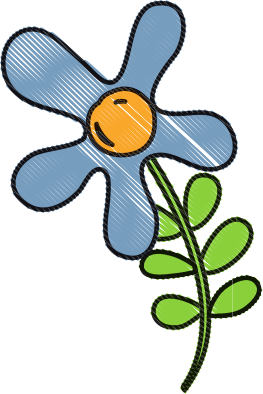 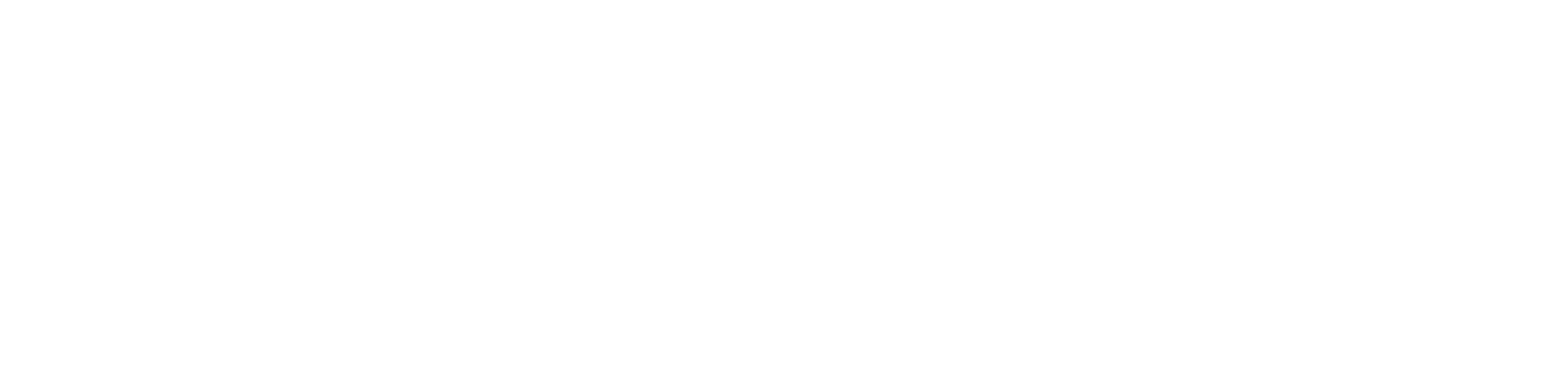 Phân biệt nghị luận xã hội với nghị luận văn học
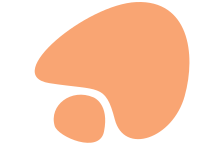 Tìm một văn bản nghị luận mà em đã đọc, đã học và phân tích mối liên hệ giữa các ý kiến, lí lẽ, dẫn chứng trong bài.
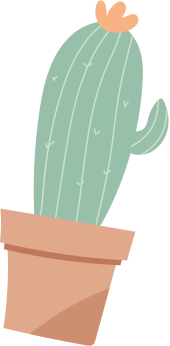